Don’t Become a Target
Protect Your Money from Fake Check Scams and Other Frauds
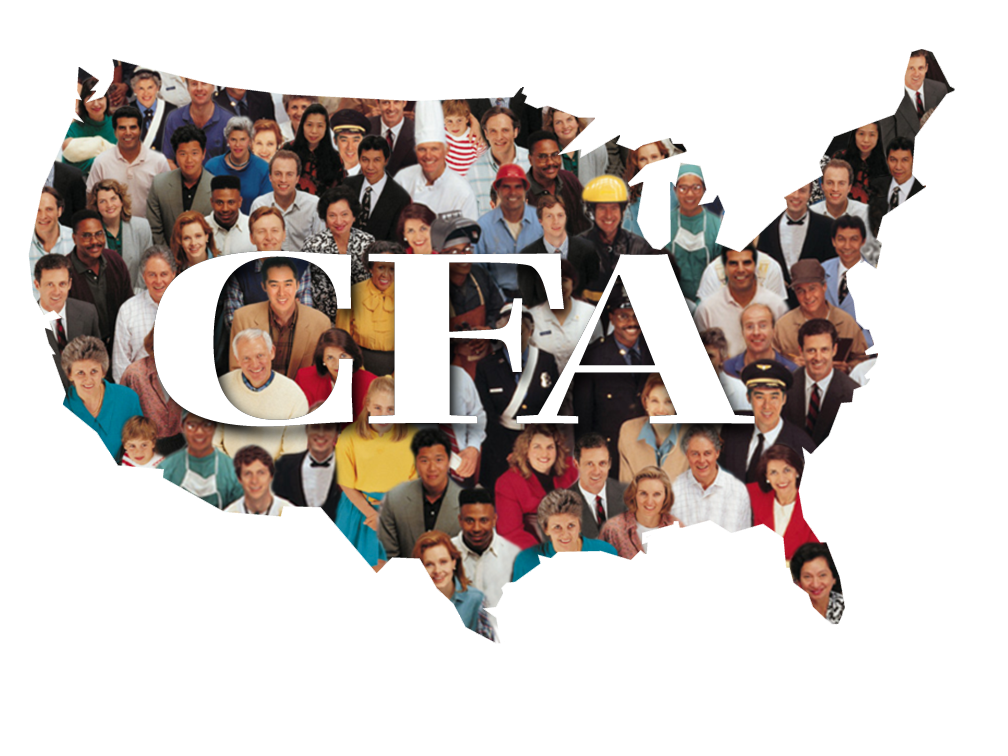 Consumer Federation of America
[Speaker Notes: Fake check scams rob money from consumers and their banks or credit unions.
You can avoid being a target and protect your money by knowing what to look for.
This presentation was created by the nonprofit Consumer Federation of America to help you steer clear of fake check scams and other frauds.]
An official-looking envelope arrives in the mail with a check or money order for $20,000 inside. The letter says you have won $4 million in a sweepstakes or lottery. You just need to wire $3,000 for taxes to claim the rest of your winnings.
Is this your lucky day?
No!It’s a fake check scam that will cost you thousands.
[Speaker Notes: How many people in the audience have gotten a notice in the mail that they have won a sweepstakes or lottery?
Was there a check or money order enclosed as an “advance” on your winnings?
This is one of the most common types of fake check scams.]
Have you encountered any of these situations?

 	You unexpectedly receive notice that you are getting a grant from 	the government or a foundation and a processing fee is required.
 	A company wants you to work at home as a mystery shopper or to 	process payments and instructs you to send money somewhere 	as part of the job.
 	Someone sends you more than the asking price for an item you 	are selling and instructs you to wire the extra money somewhere else.
 	A stranger sends part of the profits you were promised in a foreign 	business deal and asks you to pay legal fees to get the rest.
 	Someone you meet online asks you to cash a check or money order 	as a favor.
[Speaker Notes: If you have encountered any of these situations, how were you first approached – by email, mail or telephone?
Any of these methods of contact could be used.
Because legitimate companies, organizations, and agencies also use email, mail and telephone to communicate with consumers, it can be hard to tell if it’s a scam.
Is there anything in these examples that makes you suspicious? (Note to educator: You may want to spend a few minutes discussing danger signs suggested by the audience, see below. These will be discussed in more detail later in the presentation)
Receiving notice of getting a grant you never applied for.
Being asked to send money somewhere as part of a job.
Overpayment for the item you are selling.
Stranger approaches you with a foreign business deal.
Someone you never met in person asks you to cash a check or money order.]
These are all scams!

No matter the story, fake check scams always involve someone giving you a genuine-looking check or money order and asking
you to wire money somewhere in return.

After you deposit or cash the check or money order and send the money, you learn that it was phony.

But by that time, the crook has the money.
[Speaker Notes: The biggest clue that it’s a scam is that the person wants to give you a check or money order for something and asks you to wire money somewhere in return.
By the time you find out that it’s a scam, the crook has the money.]
True or False?

When you deposit or cash a check or money order from someone, your bank or credit union confirms that it is good before allowing you to take the money?
[Speaker Notes: Let’s test your knowledge about how checks and money orders work.
Is this statement true or false?]
False!

You have the legal right to get the cash quickly, usually within 1-2 days.

But your bank or credit union can’t tell if there is a problem until the check or money order goes through the system to whoever supposedly issued it.

This can take weeks.
[Speaker Notes: Federal law gives you the right to access your money quickly, usually within a day or two. 
But that doesn’t mean that the check or money is good. Your bank or credit union can’t tell if there is a problem at that point.
Usually it’s not until the check or money order goes through the system to whoever issued it that the problem, if there is one, is discovered.]
How the Processing System Works
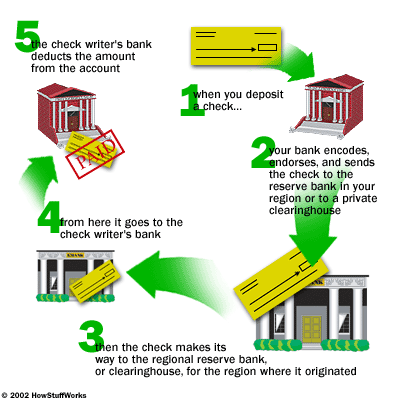 [Speaker Notes: Processing a check or money order involves several steps.
You take the check or money order to your bank or credit union, where you deposit or cash it.
Your bank or credit union sends it for collection. This may entail sending the physical check or money order or converting it to an electronic transaction – it doesn’t matter for our purposes today.
It is processed through a Federal Reserve Bank or some other clearinghouse.
It is presented for payment to the bank or credit union of whoever supposedly issued it.
It is either “honored” and the amount is sent to your bank or credit union, or it is returned unpaid as counterfeit.
This process can take several days, and even longer if the routing number on the check or money order does not match the account number and it bounces around in the processing system.]
Which is the correct answer?
If you deposit or cash a check or money order from someone and later learn that it was phony, who is responsible to give the money back to your bank or credit union?
You

 The person who gave you the check or money order

 No one, your bank or credit union takes the loss
[Speaker Notes: Let’s try another question about checks and money orders.
Which is the correct answer?]
The correct answer is You!

You are responsible for the check or money order that you deposit or cash because you are in the best position to know if the person who gave it to you is trustworthy.
[Speaker Notes: The financial system is based on trust.
Your bank or credit union trusts you and gives you the money even though there is no way to know at that point whether the check or money order is good.
You have to be sure that you can trust the person who gave you the check or money order, because you will be responsible if it’s no good.]
What have you got to lose? Plenty!

Victims of fake check scams lose an average of $3,000 to $4,000.

Once the counterfeit is discovered, your bank or credit union will deduct the amount of the check or money order from your account.

But that’s not all.
[Speaker Notes: Fake check scams are costly – the average loss is $3,000 to $4,000.
The loss could be even higher if, in addition to sending money to the crook, you have spent some of the money before you learned that the check or money order was counterfeit.
Your bank or credit union will deduct the amount of the check or money order from your account.
But that’s not the only problem you could face.]
If there isn’t enough in your account to cover the amount, you could face collection or be sued.

Payments you made from your account could bounce when the amount of the check or money order is deducted.

Your account may be frozen or closed.

You could be reported to a database of checking account abusers, making it difficult to open another account.

Some victims are even charged with check fraud.
[Speaker Notes: Losing thousands of dollars is bad enough, but the impact of fake check scams can be even greater.
If there isn’t enough in your account to cover the amount, you could face collection or be sued by your bank or credit union for the money you owe back.
Payments that you made from your account could bounce if there isn’t enough money to cover them when the amount of the check or money order is deducted.
Your account may be frozen or closed. 
You could be reported to ChexSystems, a database that tracks checking account abusers. Many financial institutions use this database to determine whether to open accounts for new customers, so you may find it difficult to establish a new account anywhere.
Some victims are even charged with check fraud if it looks like they were intentionally trying to pass bad checks.]
What if you cashed the check or money order at a check cashing service or a store?

You’ll have to repay the money, and if you can’t you may face legal action.

If you think you are a fake check victim, try to resolve the problem immediately with the bank, credit union, or check-casher.

It may be possible to avoid having your account closed or being reported as an account abuser.
[Speaker Notes: If you cashed the check or money order at a check cashing service, a supermarket, or some other business, you will have to repay the money, since you don’t have an account with the business from which it can take the money back.
If you’re unable to repay, you could face legal action. 
  The best thing to do if you think you are a fake check victim is to try to resolve the problem immediately with the bank, credit union or check-casher.
If you don’t have the money to cover the loss all at once, you may be able to make an agreement to repay in installments over time. Try to avoid having your account closed.
If you are dealing with your bank or credit union, ask if it is possible not to report the incident to ChexSystems, the database for checking account abuse. If it will be reported, ask the bank or credit union to use the code that indicates that you were an innocent victim of fraud. This could make it easier to open a new account.]
How can you protect yourself?

You can’t detect phony checks or money orders by looking at them.
These counterfeits are so realistic, even tellers can be fooled!
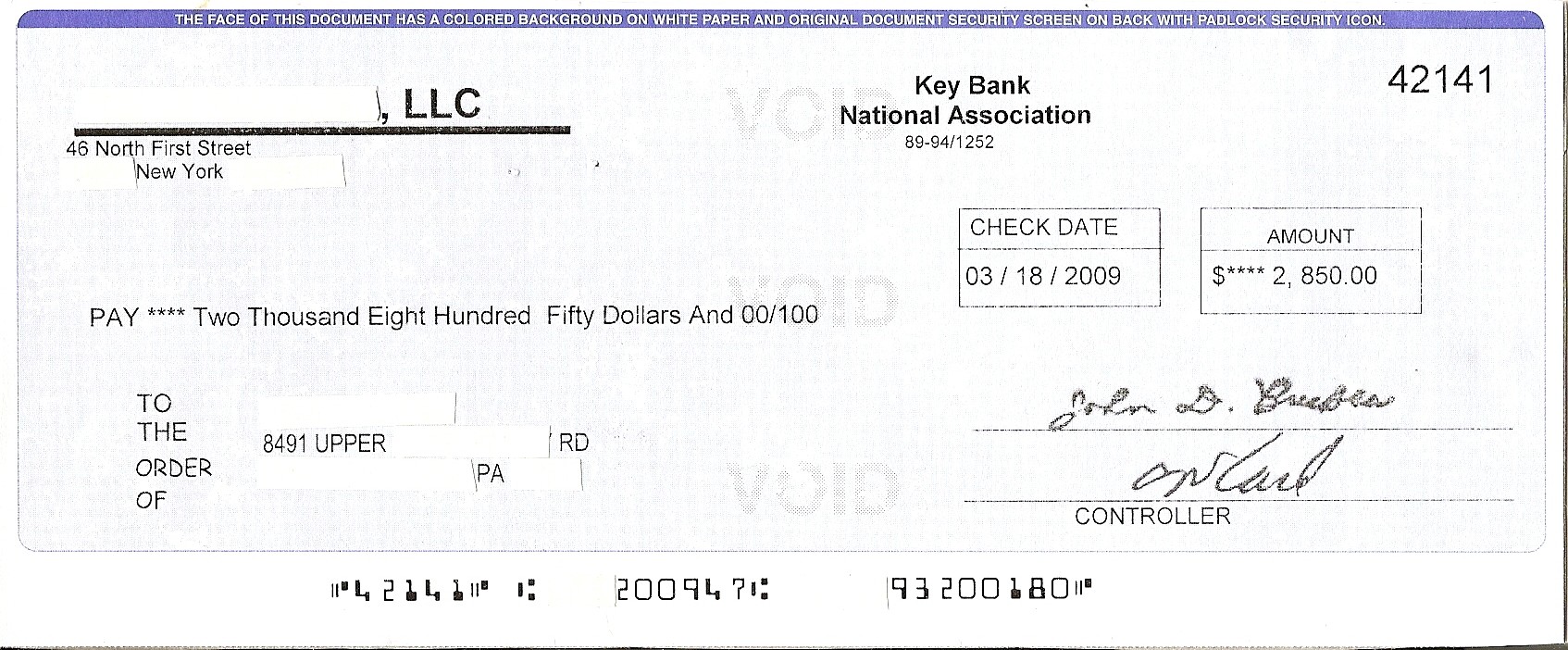 [Speaker Notes: The quality of counterfeits has really improved, so it is becoming increasingly difficult to identify a phony check or money order just by looking at it. With software that is widely available and blank check stock that can be purchased from office supply stores, scammers can create very realistic-looking checks and money orders. ANY kind of negotiable instrument can be counterfeited.
The real names and addresses of legitimate people, companies, even government agencies are often used without their knowledge on these phony checks and money orders and in the letters and emails that go with them.
There may also be real account numbers or routing numbers on the checks or money orders, but that does not mean that they are genuine.
The telephone numbers printed on checks or money orders, or on the materials that come with them, may actually belong to the scammers. So if you call to ask if the check or money order is legitimate, the scammer will just say “Yes.”
In addition, the scammers sometimes use holograms, watermarks, and other security features that are on real checks and money orders to make their counterfeits look even more convincing.
To print them, scammers may use shops like Kinkos or gain access to commercial printing plants after hours through dishonest employees.
This check received by a fake check victim was marked “VOID” by her bank after it was discovered to be a fake. The identity of the consumer and the company that the check was supposedly from have been blocked out to protect their privacy.]
How can you protect yourself?

The best way to protect yourself is to remember that there is no legitimate reason why anyone would give you a check or money order and ask you to send money anywhere in return.

If that’s the deal, it’s a scam.
[Speaker Notes: How can you protect yourself?
The hallmark of these scams is that someone wants to give you a check or money order for something and asks you to send money somewhere in return.
If you remember that there is no legitimate reason for someone to do that, you can avoid becoming a victim.]
But it’s also important to know that there are similar scams that don’t use fake checks:
   Phony sweepstakes, lotteries and grants
   Work-at-home schemes
   Foreign business deals
   Sweetheart swindles

Sometimes the crooks simply ask you to send money to get what they have falsely promised.

Using realistic-looking checks or money orders just helps to make their stories more convincing.
[Speaker Notes: There are similar scams that don’t use the fake check angle.
Phony sweepstakes, lotteries and grants; work at home schemes; foreign business deals; and swindles where a stranger pretends to become your good friend have all been around for a long time.
Sometimes the crooks simply ask you to send money to get whatever they have falsely promised to you.
They may use realistic-looking checks or money orders sometimes just to make their stories more convincing, but the underlying scams are the same.]
So what should you know to detect fraud?

Sweepstakes and lotteries
  Winners are not notified by regular mail or email.
  Winners are never asked to pay to claim a prize.
  Winners pay the taxes directly to the government.
Grants
  The government and foundations don’t just hand out “free” money.
  Grants are mainly provided to agencies and organizations for     specific projects.
  Grants are usually based on extensive applications.
[Speaker Notes: Real winners are not notified by regular mail or email. If notice is sent it is usually by certified or registered mail. If you are notified that you have won a sweepstakes or lottery that you never entered, that is a definite red flag of fraud!
Any request for payment in order to claim a prize that you have supposedly won is also a red flag of fraud – that’s illegal.
Winners pay the taxes on their prizes directly to the government.
Scammers often use official-looking letters pretending to be from sweepstakes or lottery operators, or from lawyers representing them. Often the letters contain phone numbers that are answered by the scammers themselves, so if you want to try to verify the information, get the contact information for the company or organization online or through directory assistance.
Scammers pretending to be from government agencies or foundations claim that you have been selected to receive a grant because you have paid your taxes on time, not gotten into trouble with the law, or are otherwise a deserving person.
But that’s not how real grants work. Government agencies and foundations don’t just hand out “free” money.
They provide grants mainly to agencies and organization, not to individuals, for specific projects.
Grants are usually based on extensive applications. If you haven’t applied for a grant, it’s unlikely that you would be ever be notified that you are receiving one!]
Foreign Business Deals
  Legitimate foreign companies or agencies don’t contact individuals   unexpectedly offering deals.
  None of the stories about fortunes or big profits are ever true.
  These crooks just want to steal your money and sometimes your   personal information such as your bank account number, too.
Work-at-Home Schemes
  Legitimate foreign companies don’t need to hire individuals in the    U.S. to receive their payments.
  Legitimate companies that hire “mystery shoppers” don’t ask for   money and they pay after the job is done.
  Work-at-home schemes often target people who list their contact   information on job-finder Web sites.
[Speaker Notes: Offers for bogus foreign money deals have been around for many years. They used to come by airmail but now usually come by email.
Legitimate foreign companies or agencies don’t contact individuals unexpectedly offering them a chance to make big profits in some sort of business deal.
Sometimes these crooks tell elaborate stories about fortunes that need to be transferred to the U.S. for safekeeping.
NONE of these stories about fortunes or big profits are ever true.
These are crooks whose only interest is in stealing money from you. Sometimes they also want your bank account number and other personal information for identity theft.
Work-at-home schemes have also been around for a long time.
Sometimes the scammers pretend to represent foreign companies and claim that it’s difficult to receive payments directly from U.S. customers. That’s not true – legitimate foreign companies don’t need to hire individuals in the U.S. to receive payments for them.
Another popular scam is pretending to be a company hiring “mystery shoppers.” Legitimate companies do hire mystery shoppers to check out their customer service or other aspects of their business, but they don’t ask mystery shoppers to send them money and they pay for each assignment after it is completed – they don’t send checks before the work is done.
Work-at-home scammers often use job-finder Web sites and other places on the Internet to find victims, but they also place ads in newspapers and magazines.]
Sweetheart Swindles
  Scammers lurk in chat rooms, newsgroups and social networking   sites looking for people to befriend.
  Once they have established a relationship, they ask for money for   an emergency or to come to the U.S.
  It is impossible to trace them and recover the money.
Another scam to watch for:
You receive a call or email from someone who claims to be a friend or relative and needs you to send money right away because they have had an accident, been mugged, or had some other problem.

Always verify the story with another relative or mutual friend before sending any money.
[Speaker Notes: You know the saying, “On the Internet no one knows you’re a dog”? Well, it’s hard to know if someone you meet on the Internet is a crook, too.
Scammers lurk in chat rooms, newsgroups, and social networking sites where they can strike up friendships. Sometimes they even pretend to develop romances. 
Once they have established a relationship, they ask for money. It could be for an illness, a car repair, or some other emergency. Or they claim that they need the money to come to the U.S. to be with you.
Once you send the money, you never hear from them again, and it’s impossible to trace them and get the money back.
Another scam to watch out for comes by phone or email. The person claims to be a friend or relative and needs you to send money right away because they have had an accident or been mugged or run into some other problem.
In the email versions, the crooks have usually hacked into someone’s email account and send the message pretending to be that person to all of their contacts. 
In the telephone scenario, the caller may say something like “This is your grandson,” hoping that you’ll have one. Or they may know the name of a relative from information gathered from an obituary or some other source.
Always verify the story with another relative or mutual friend before sending any money in response.]
Payment by money transfer service is the common thread in many scams.

Scammers ask for payment this way because it’s fast and hard to trace.

They can pick up the payment in cash, and often use false identities to do so.

Only use money transfer services to send funds to people you have met in person and known for a long time.
[Speaker Notes: Payment by money transfer service is the common thread in the scams we have talked about today and in many other scams.
Scammers ask for payment this way because it’s fast. By the time you realize it’s a scam, they already have the money, and unlike a check, you can’t stop it.
The payment is also hard to trace. The scammers pick up the money in cash and, if identification is required, they use a false ID.
In some cases, a test question and response can be used as an alternative to presenting an ID in order to pick up the money. This is meant to ensure that the right person gets the money, but it does not deter these kinds of scams – the con artists simply ask their victims to give them the answers.]
Be on guard!

Fraud is constantly evolving, so be on guard for anything that seems suspicious.

For instance, crooks posing as buyers on online auction sites are pretending to make PayPal payments to the sellers for more than the purchase price and asking them to send the excess amount somewhere else – a scenario similar to fake check scams.
[Speaker Notes: New scams and new variations of old scams are constantly emerging. New technology also offers scammers new ways to reach out to potential targets.
So it’s important to be on guard for anything that seems suspicious.
For instance, now crooks posing as buyers on online auction sites are pretending to make PayPal payments to the sellers for more than the purchase price and asking them to send the excess amount somewhere else. To trick the sellers, they send emails that look like they are from PayPal confirming the payments.
This scenario is similar to fake check scams, but without the use of phony checks or money orders.]
Keep your money out of crooks’ pockets!

Since money sent to crooks is often gone forever…

STOP
THINK
GET ADVICE

…from your state or local consumer protection agency or other trusted sources before you agree to anything.
[Speaker Notes: Money sent to crooks is often gone for good. Even if they can be found, in many cases they’re in foreign countries, making it difficult for U.S. law enforcement authorities to pursue them.
That’s why it’s crucial to STOP, THINK, and GET ADVICE before you send any money.
Your state or local consumer protection agency can help you recognize the danger signs of fraud.
You may have other sources that you trust for advice as well – someone at your church or synagogue, someone you have dealt with at a social service agency, your lawyer or accountant, a family member or friend.
Don’t be embarrassed or too shy to ask what they think. Remember that you would offer them advice too if they asked for it.]
Where can you learn more?

Consumer Federation of America
www.consumerfed.org/fakecheckscams

National Consumers League
www.fraud.org and www.fakechecks.org

Federal Trade Commission
www.ftc.gov/bcp/consumer.shtm
1-877-382-4357 (TTY 1-866-653-4261)

U.S Postal Inspection Service
www.deliveringtrust.com
1-877-876-2455 (select option 4 for mail fraud)
[Speaker Notes: There are many good sources for more information about fake check scams and other frauds.
The nonprofit Consumer Federation of America has a brochure, fact sheets, articles, and other materials about fake check scams on its Web site.
Another nonprofit organization, the National Consumer League, has two Web sites about fraud. One provides information about all different types of telemarketing and Internet fraud, the other is specifically about fake check scams. You can also report scams to NCL, which shares that information with a variety of law enforcement agencies.
The Federal Trade Commission, a federal government consumer protection agency, offers free brochures, alerts, and other materials about many types of fraud including fake check scams on its Web site. You can also call the FTC for advice or to report a scam.
The U.S. Postal Inspection Service is the federal agency that deals with abuse of the mail. Its deliveringtrust Web site has information about fake check scams and other frauds that sometimes use the mail. You can also call for advice about a suspicious mailing that you received and to report mail fraud.
Remember, when in doubt, check it out!]